Uni-layer magnets
J. L. Rudeiros Fernandez, P. Ferracin
Table of contents
01
Two special cases of a system of infinitely long current lines
02
Uni-layer magnets
03
Discussion
04
Conclusions
2
Uni-layer magnet | BERKELEY LAB
J. L. Rudeiros Fernandez et al.
1. Two special cases of a system of infinitely long current lines
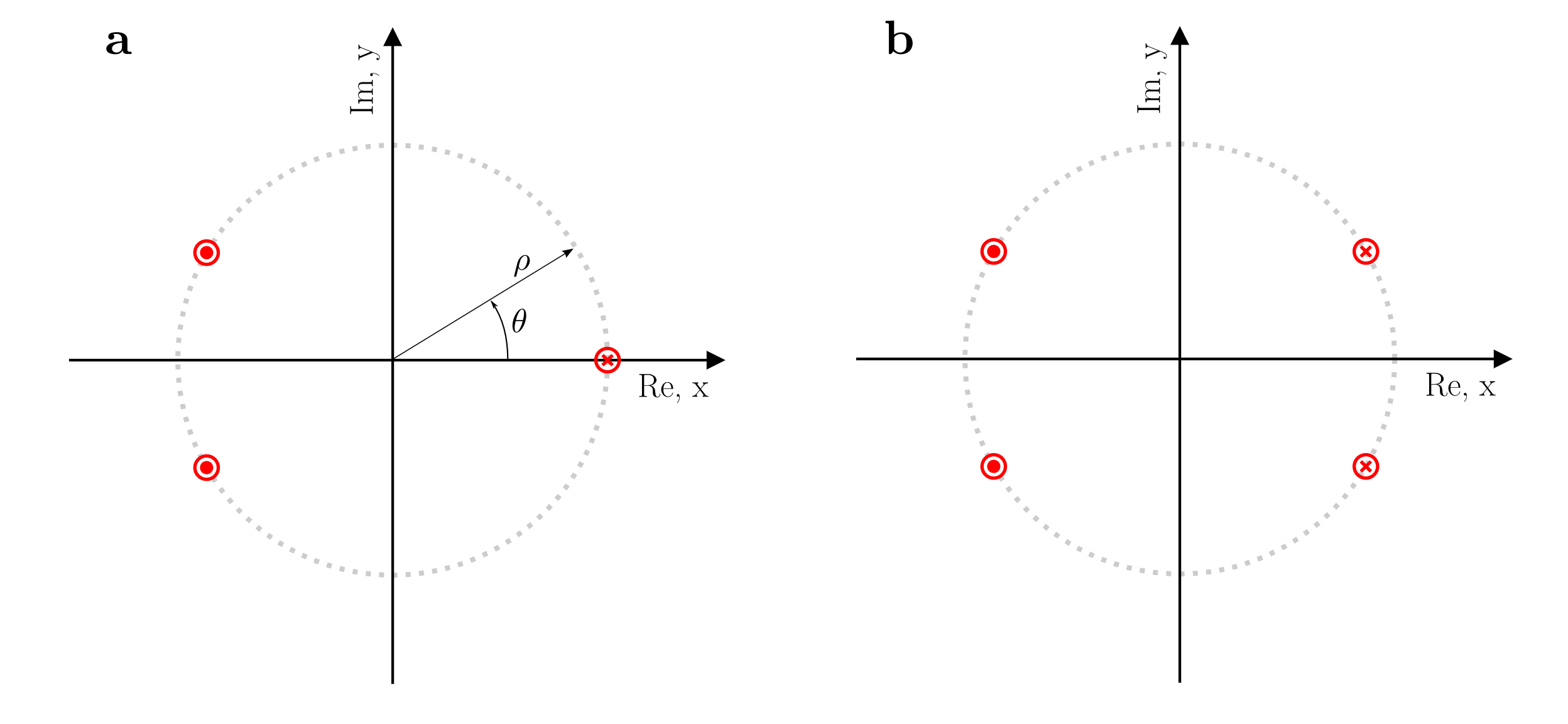 3
Uni-layer magnets | BERKELEY LAB
J. L. Rudeiros Fernandez et al.
1. Two special cases of a system of infinitely long current lines
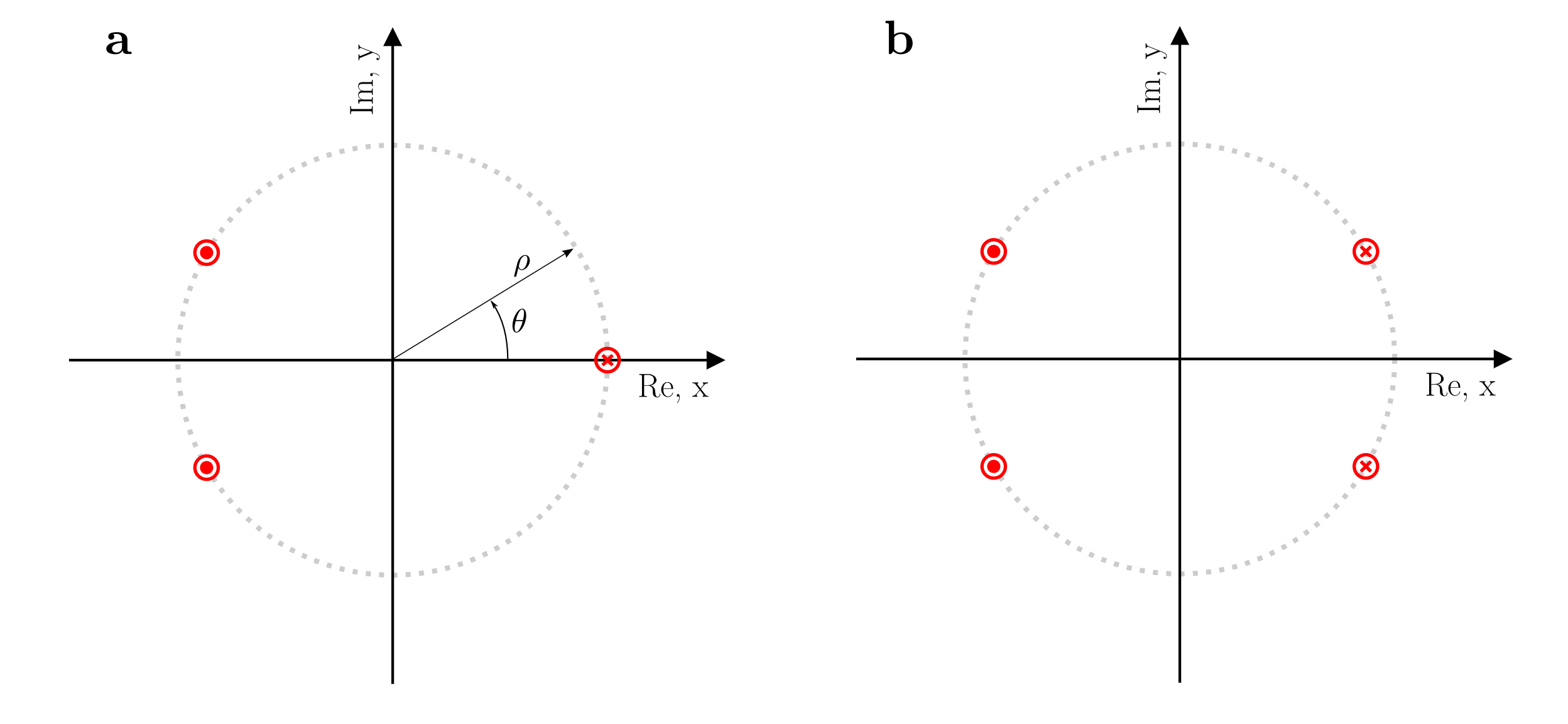 4
Uni-layer magnets | BERKELEY LAB
J. L. Rudeiros Fernandez et al.
Table of contents
01
Two special cases of a system of infinitely long current lines
02
Uni-layer magnets
03
Discussion
04
Conclusions
5
Uni-layer magnet | BERKELEY LAB
J. L. Rudeiros Fernandez et al.
2. Uni-layer magnets
Definition
An idealized Uni-layer magnet can be defined as a magnet that generates a B field within a straight region of space by a system of current lines, all parallel to the z-axis (along the straight section of the magnet) of a Cartesian coordinate system (i.e. perpendicular to the xy-plane), that lay within a single continuous surface, and that are connected by a single continuous path that does not cross itself.
y
z
Symmetric
Asymmetric
x
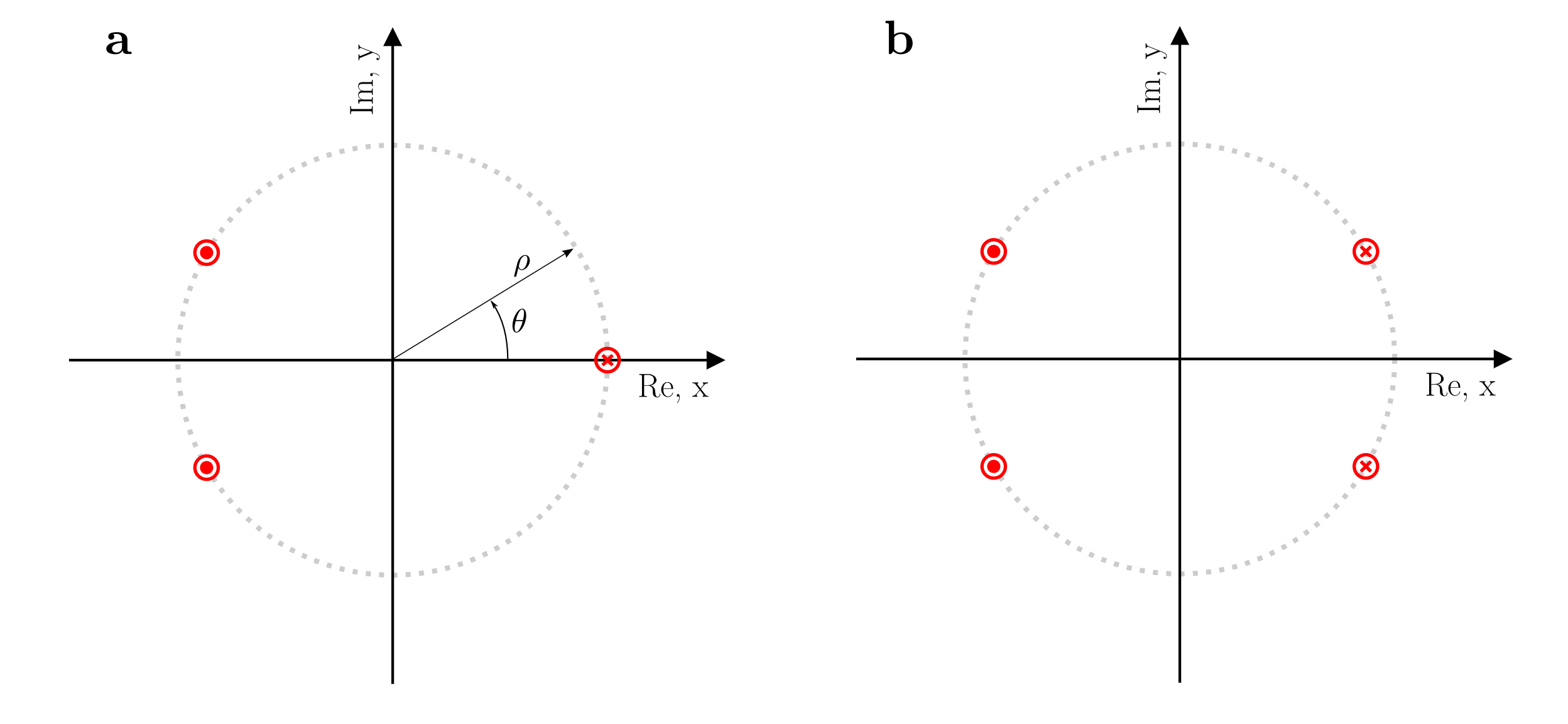 6
Uni-layer magnets | BERKELEY LAB
J. L. Rudeiros Fernandez et al.
2. Uni-layer magnets
7
Uni-layer magnets | BERKELEY LAB
J. L. Rudeiros Fernandez et al.
2. Uni-layer magnets
Example symmetric solution
Example asymmetric solution
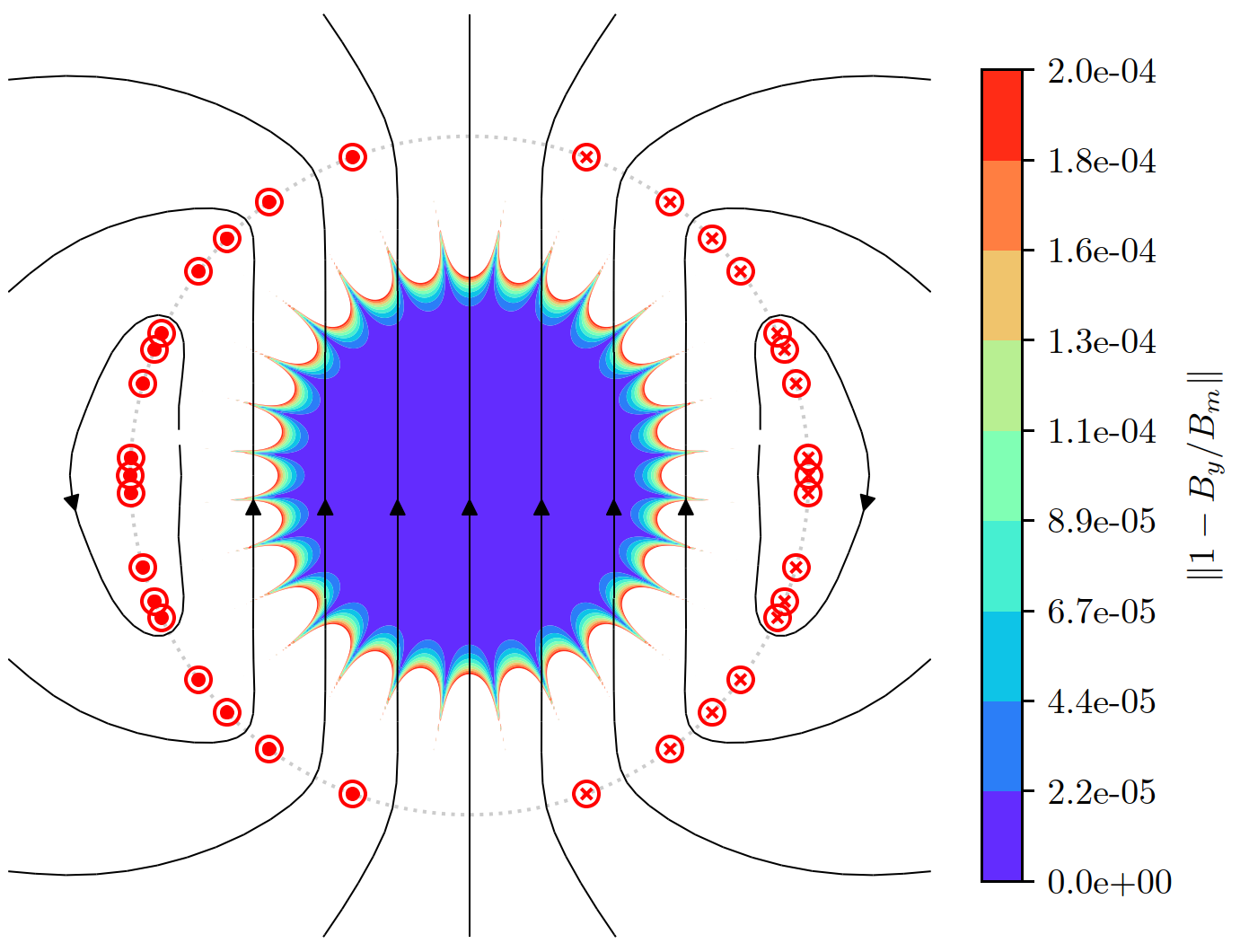 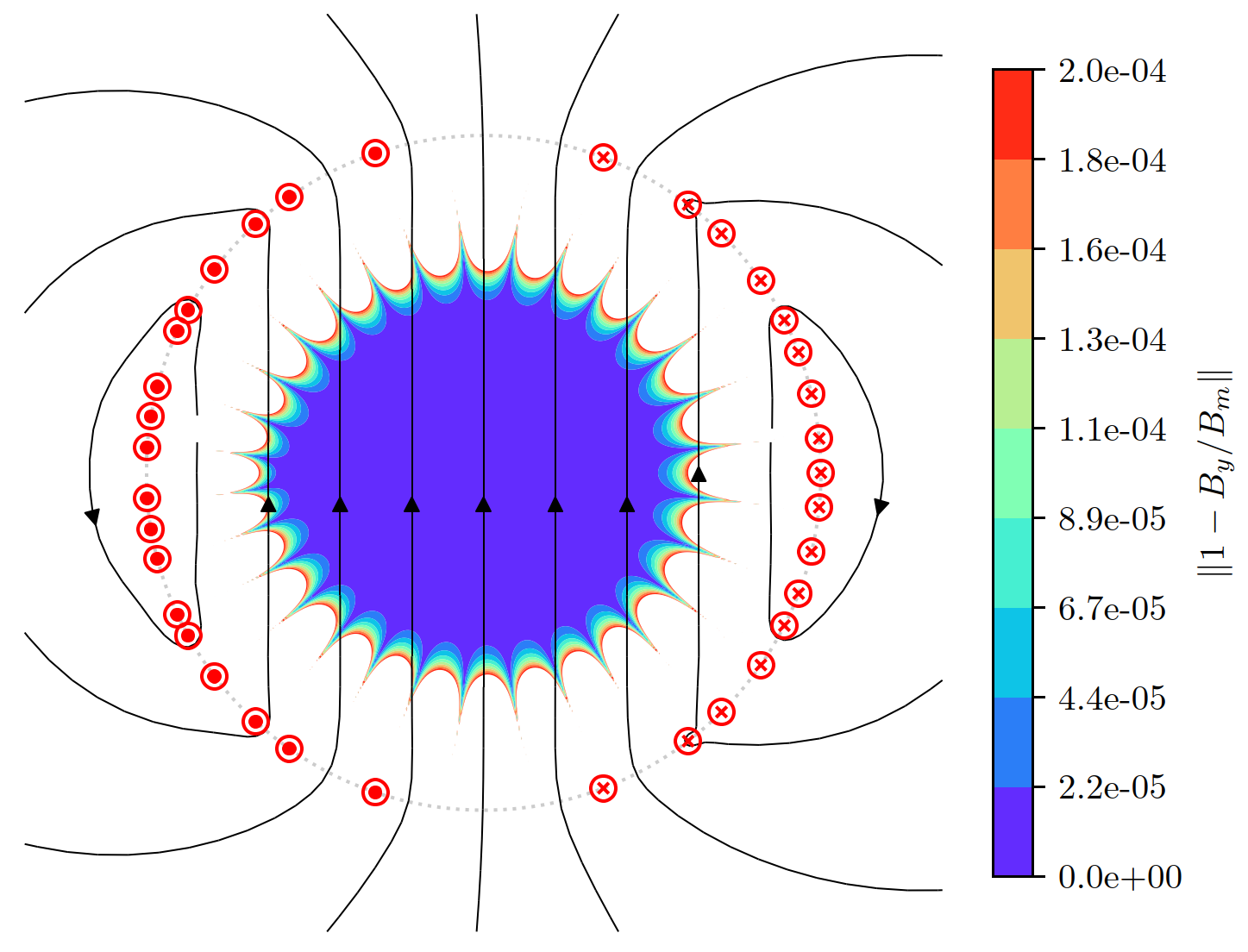 8
Uni-layer magnets | BERKELEY LAB
J. L. Rudeiros Fernandez et al.
2. Uni-layer magnets
Example symmetric
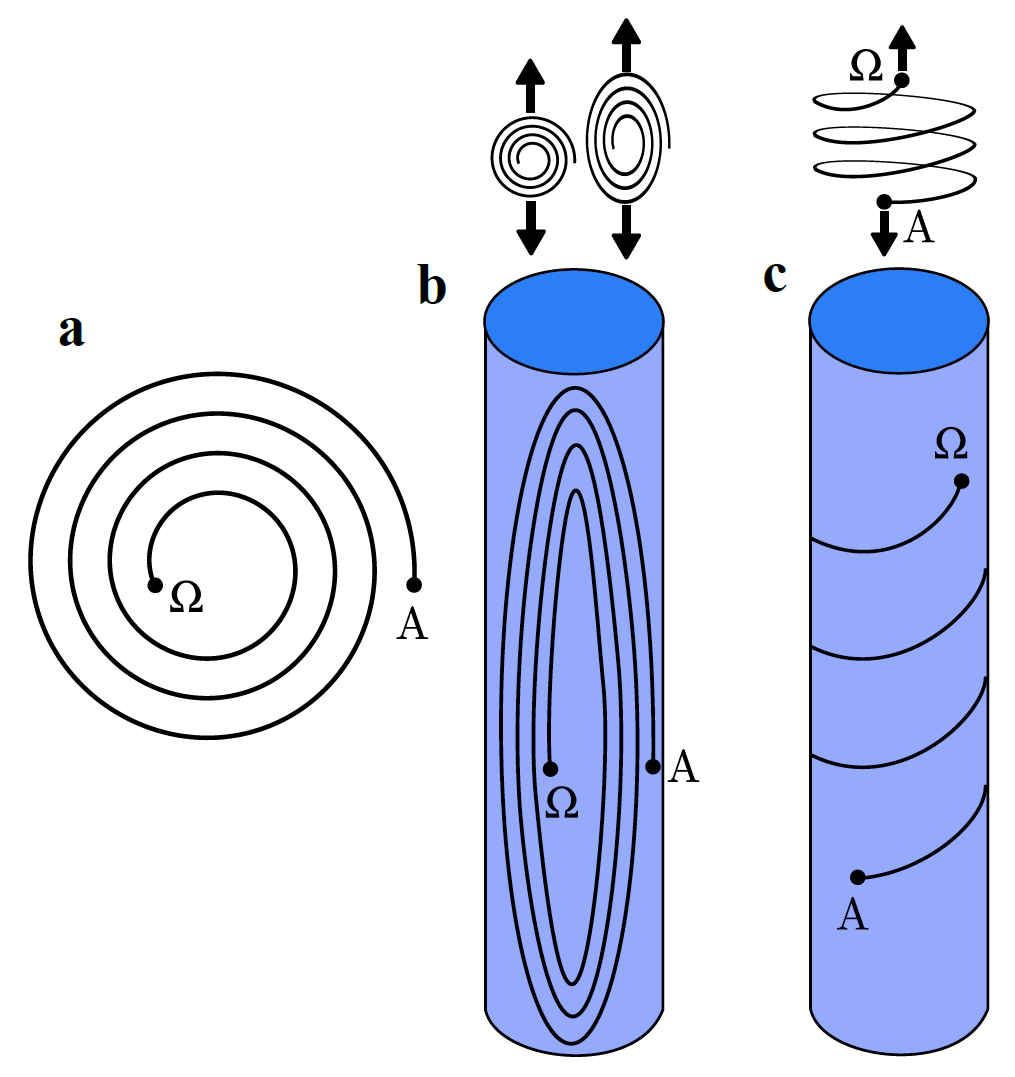 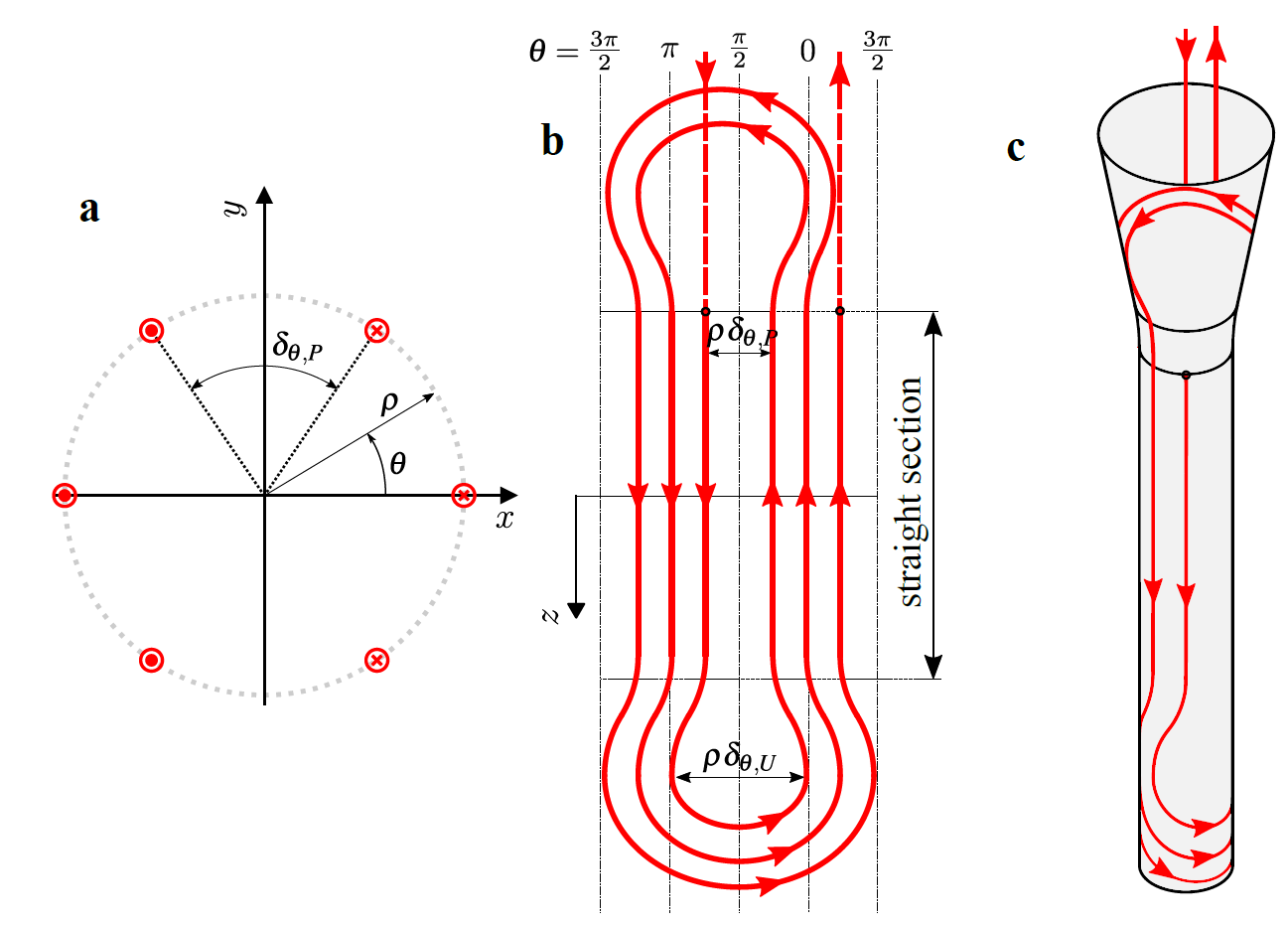 9
Uni-layer magnets | BERKELEY LAB
J. L. Rudeiros Fernandez et al.
2. Uni-layer magnets – Surface and winding configuration
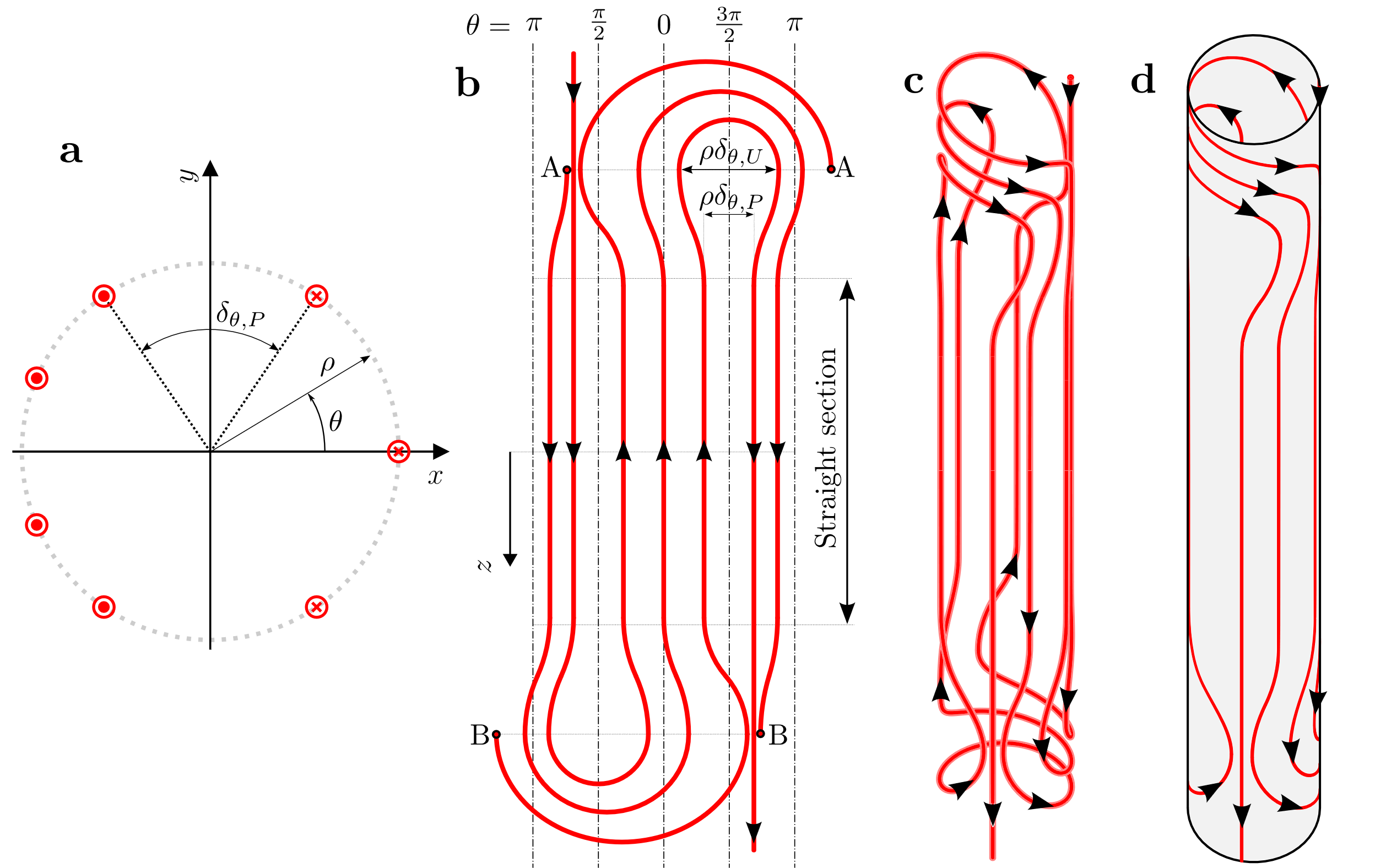 Asymmetric dipoleschematic winding
10
Uni-layer magnets | BERKELEY LAB
J. L. Rudeiros Fernandez et al.
2. Uni-layer magnets – Surface and winding configuration
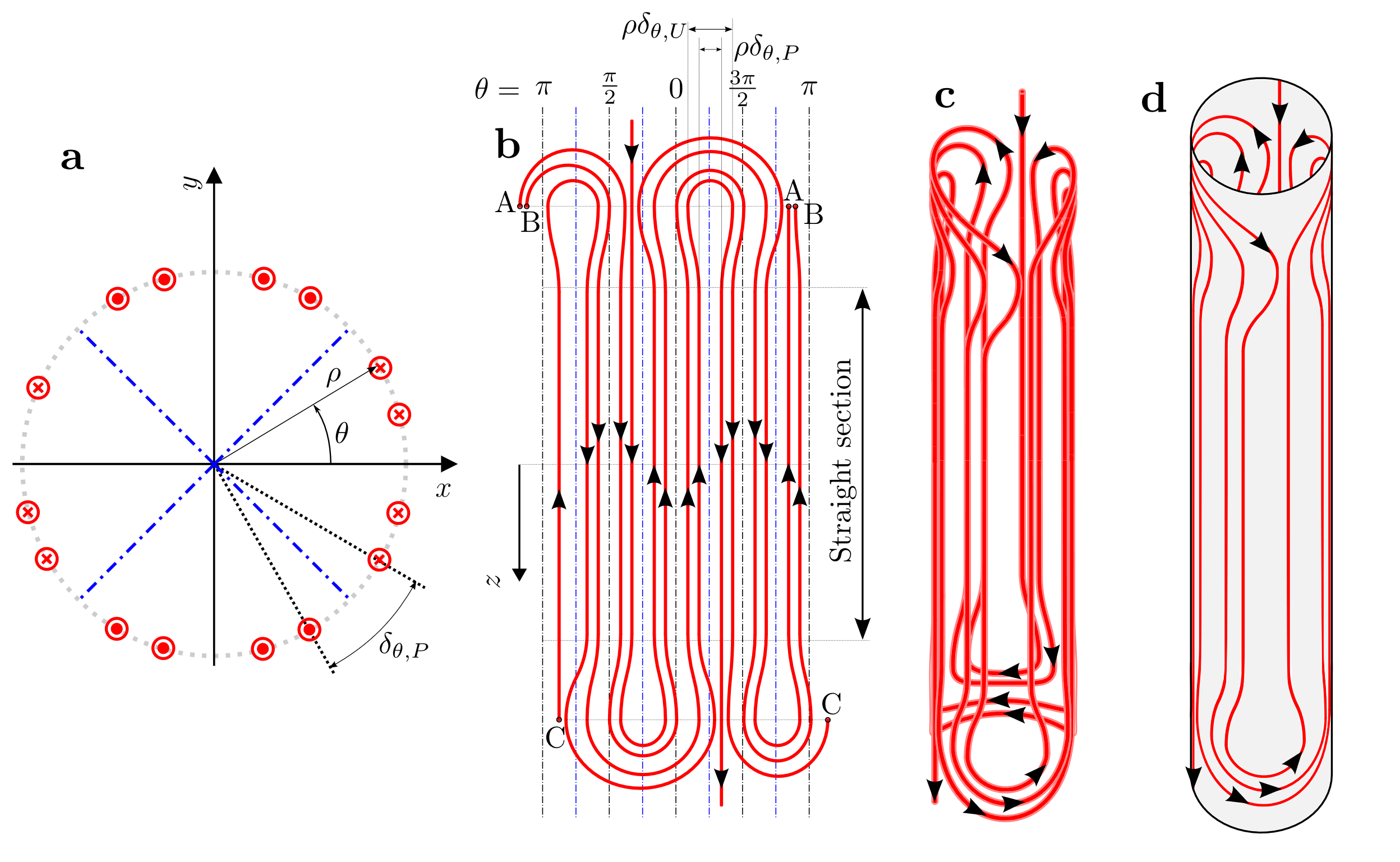 Asymmetric quadrupoleschematic winding
11
Uni-layer magnets | BERKELEY LAB
J. L. Rudeiros Fernandez et al.
2. Uni-layer magnets – radius of curvature
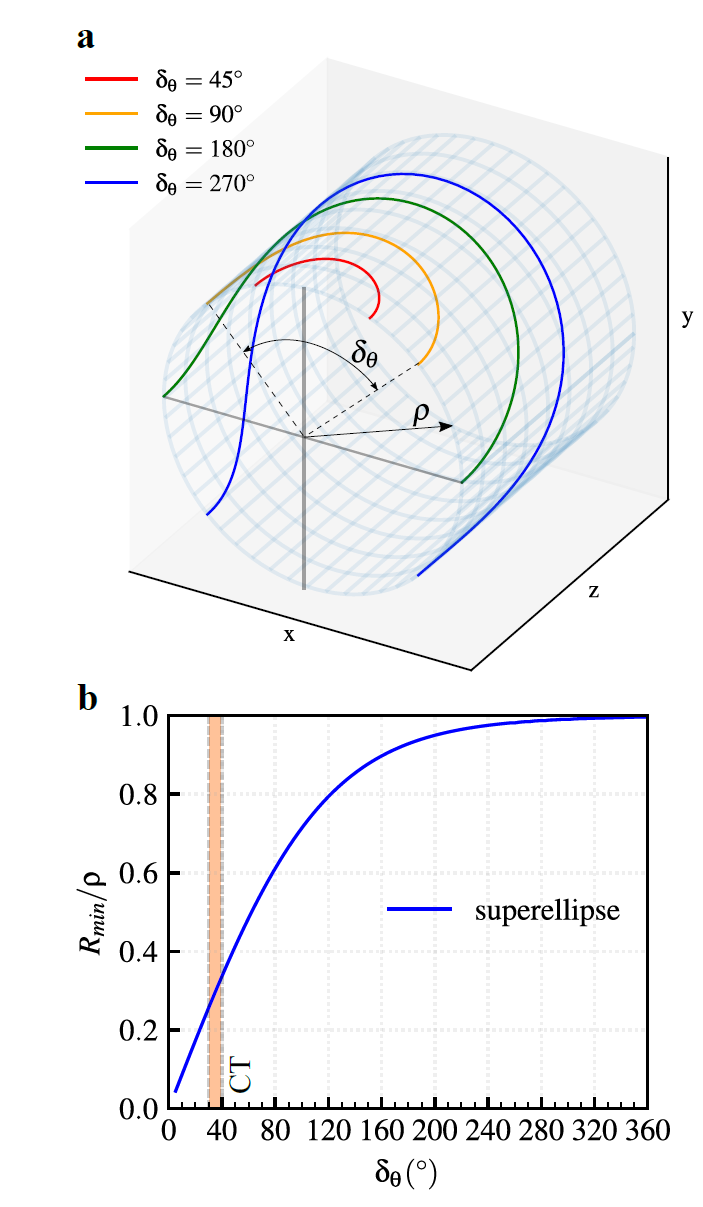 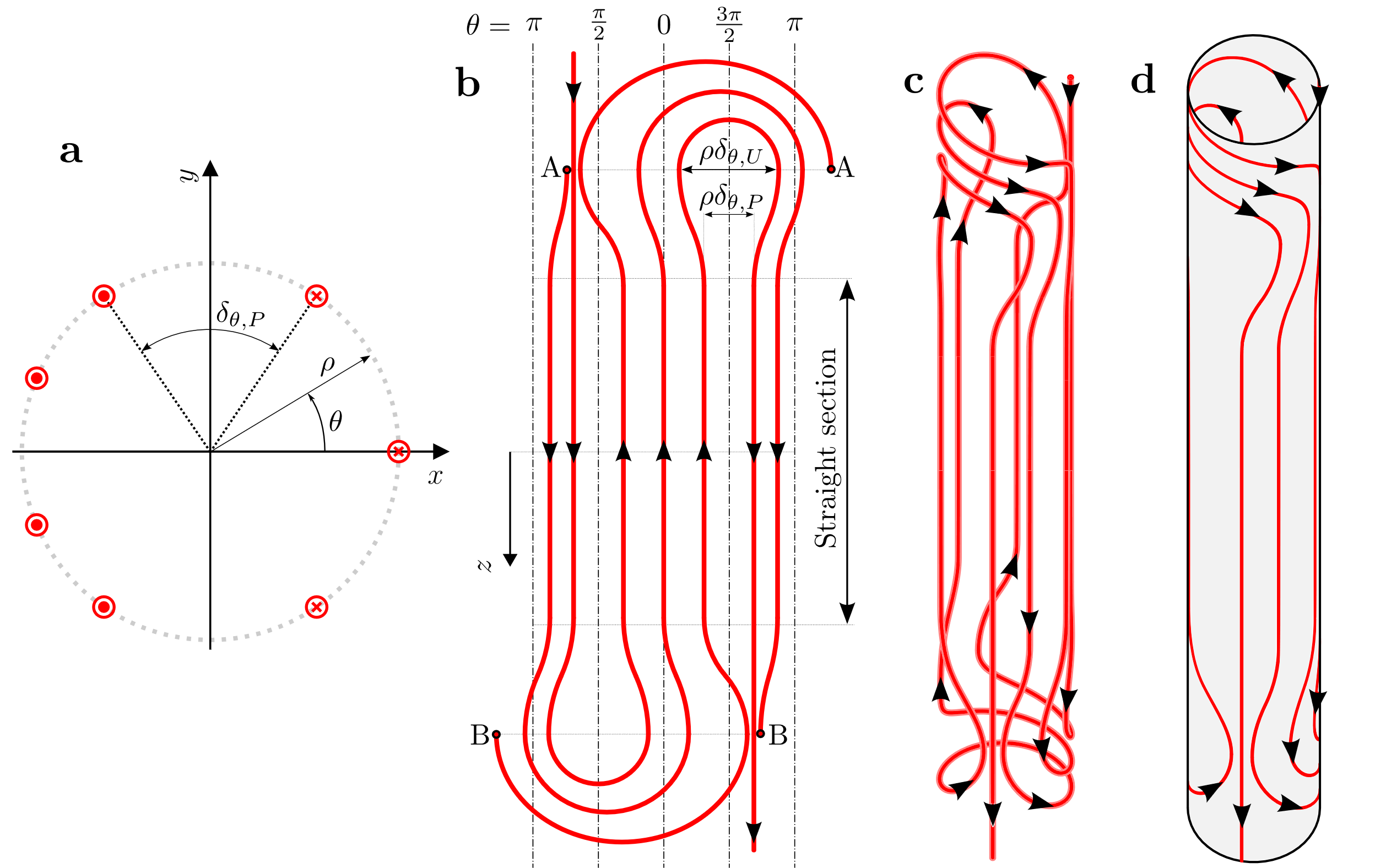 12
Uni-layer magnets | BERKELEY LAB
J. L. Rudeiros Fernandez et al.
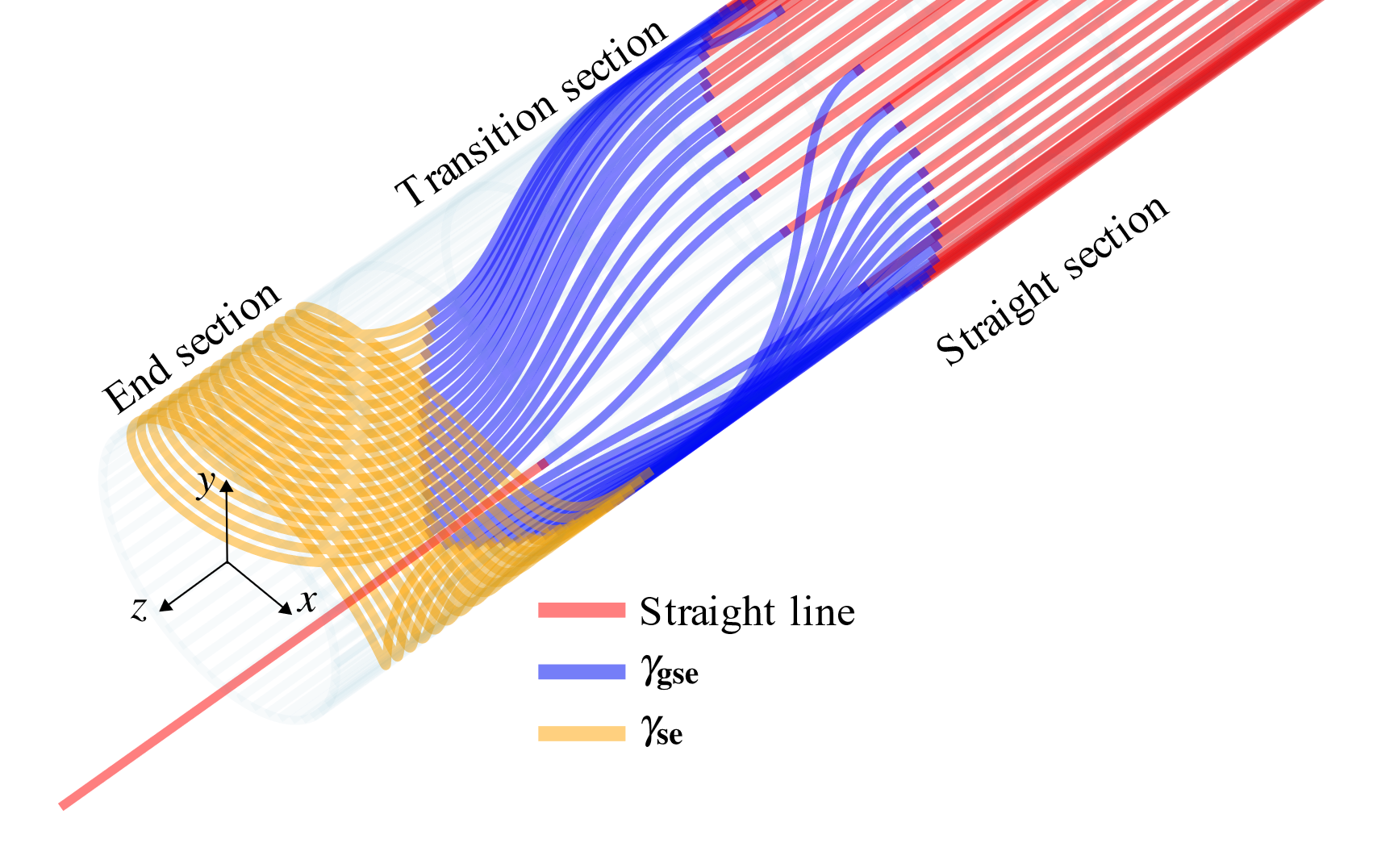 2. Uni-layer magnets – example solutions
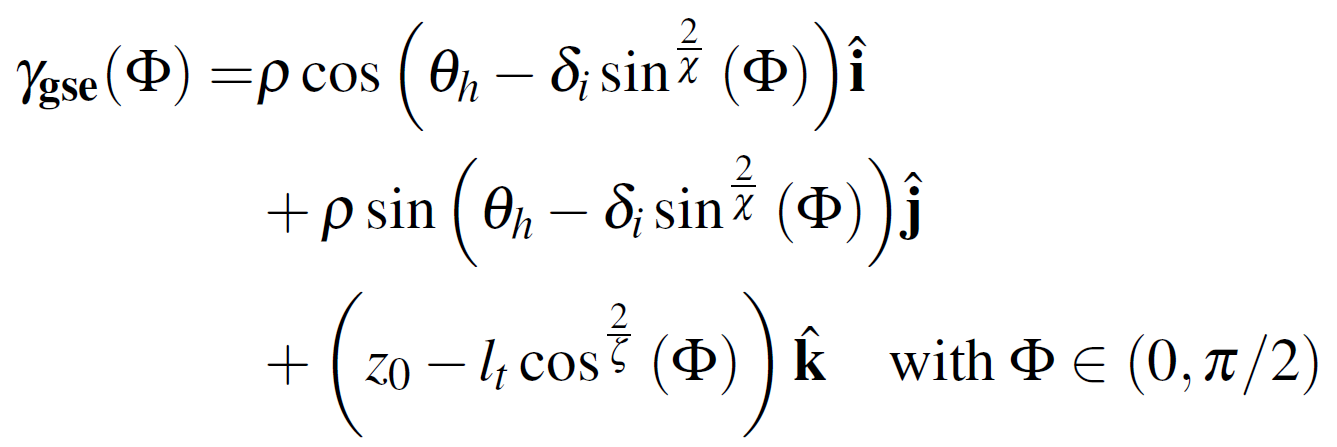 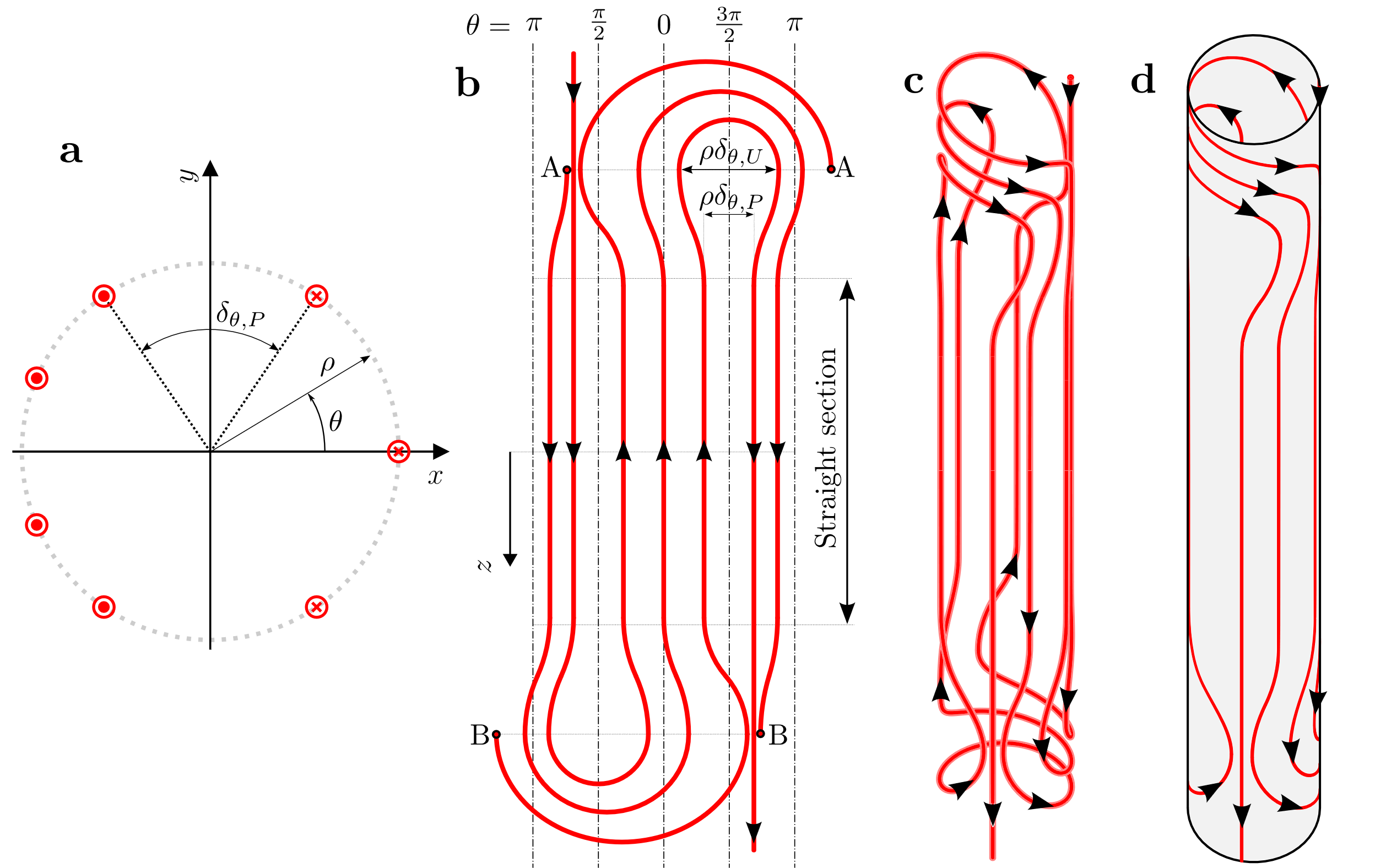 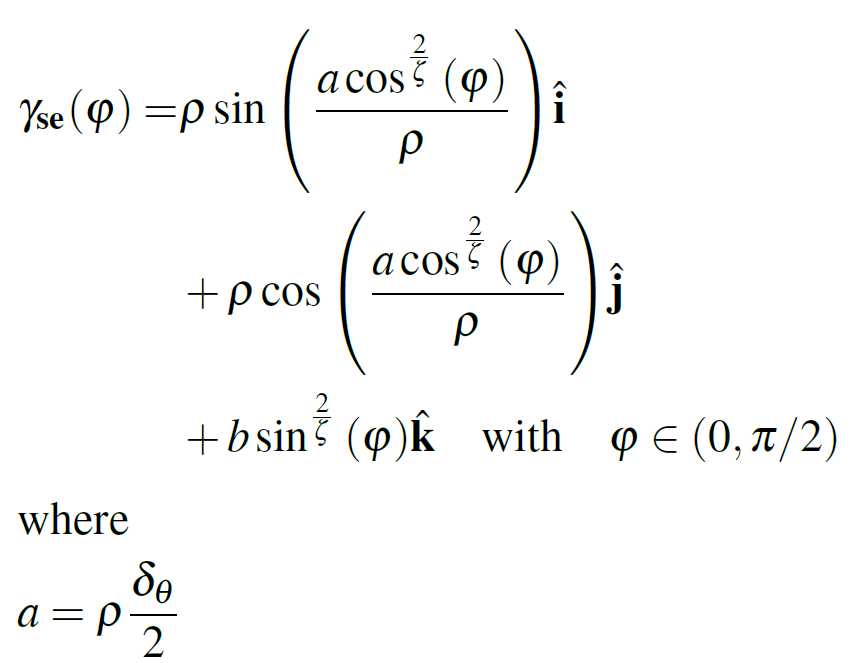 13
Uni-layer magnets | BERKELEY LAB
J. L. Rudeiros Fernandez et al.
2. Uni-layer magnets – example solutions
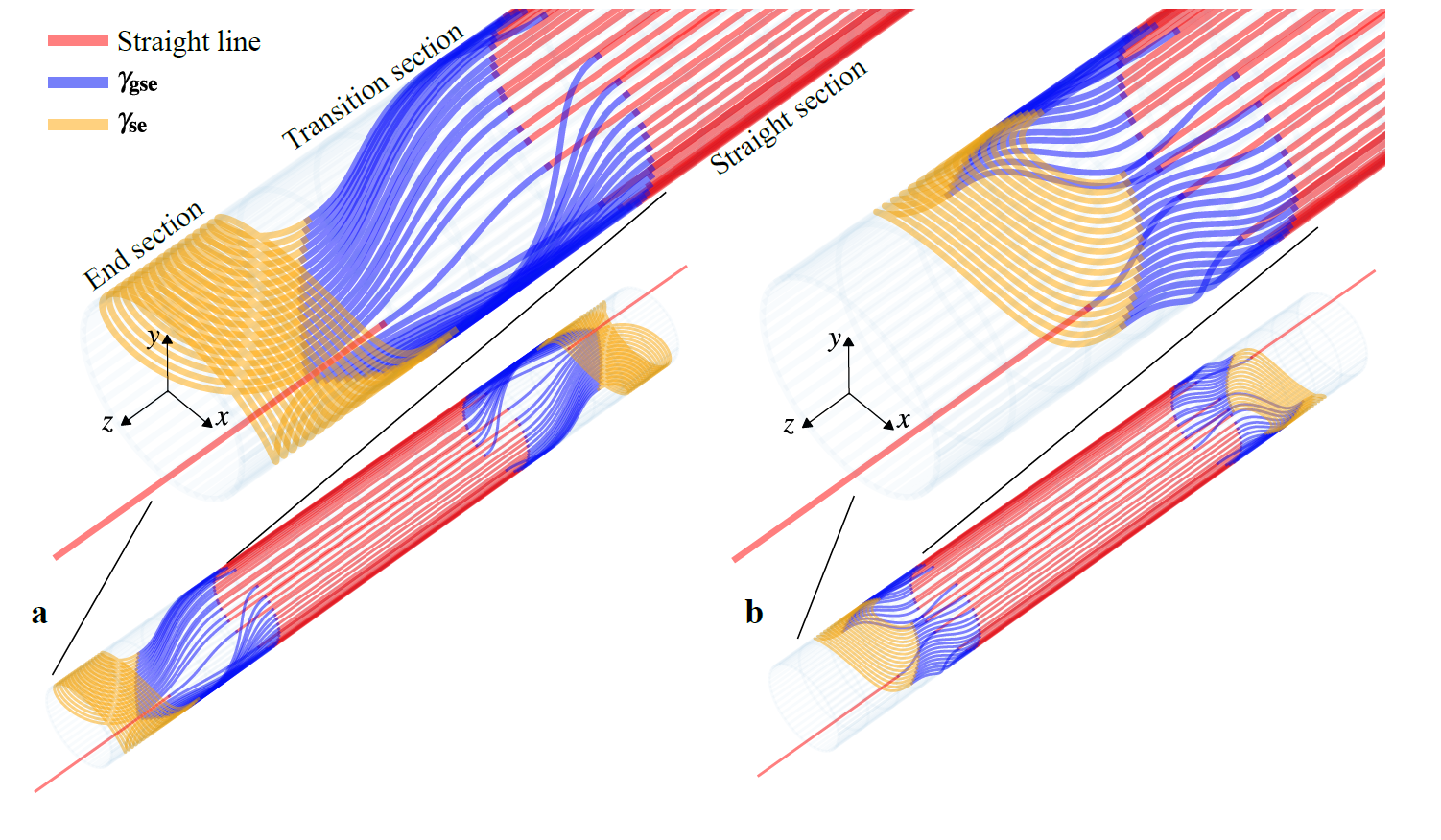 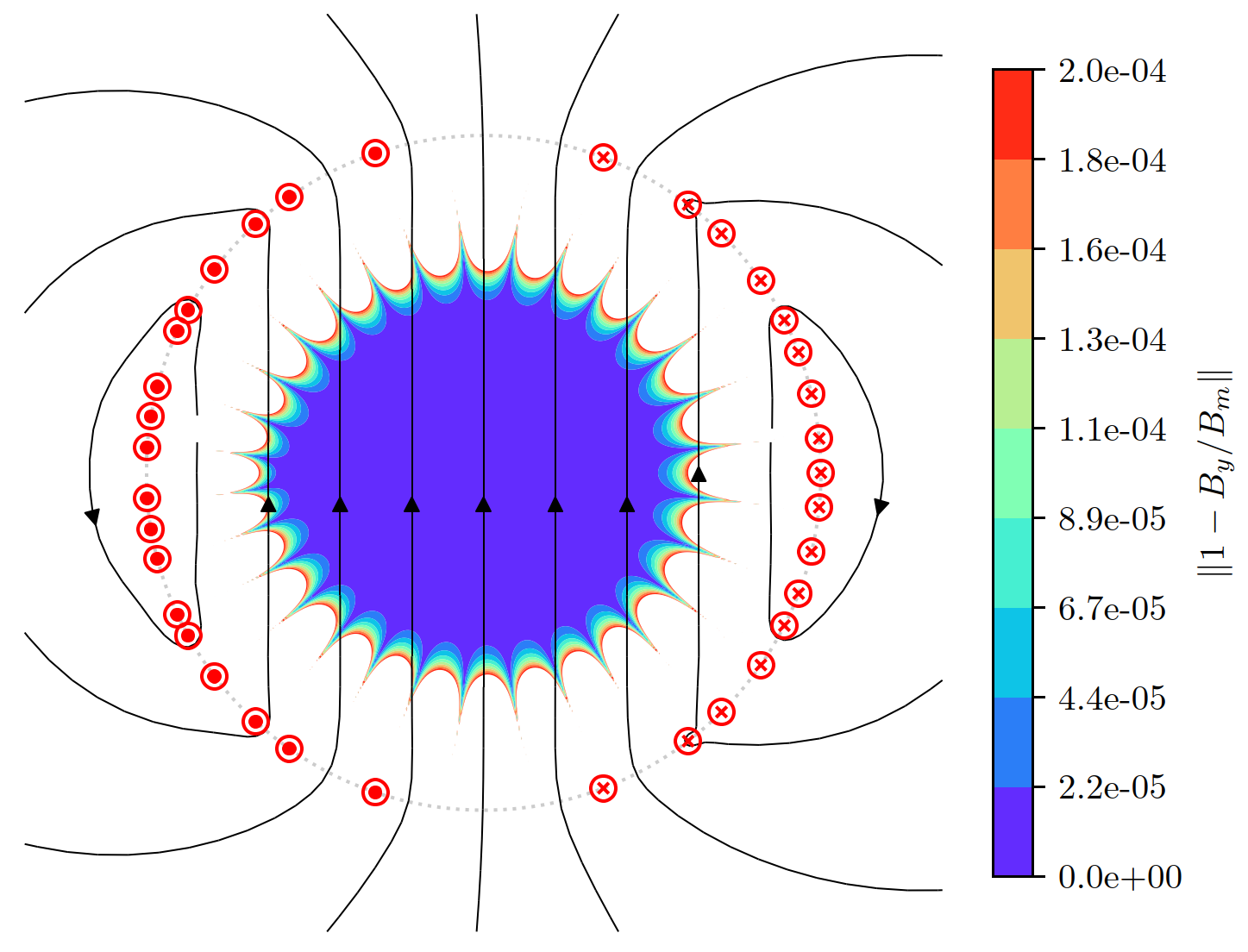 14
Uni-layer magnets | BERKELEY LAB
J. L. Rudeiros Fernandez et al.
2. Uni-layer magnets – multi-Uni-layer
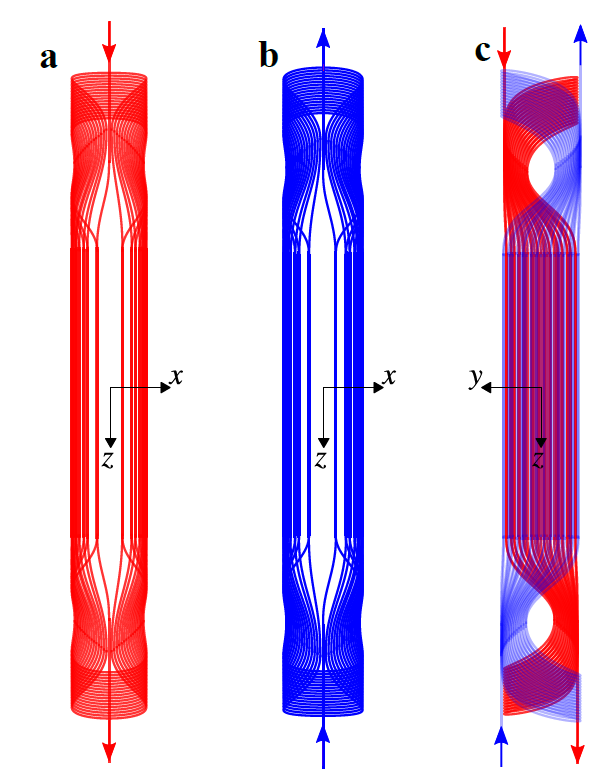 15
Uni-layer magnets | BERKELEY LAB
J. L. Rudeiros Fernandez et al.
Table of contents
01
Two special cases of a system of infinitely long current lines
02
Uni-layer magnets
03
Discussion
04
Conclusions
16
Uni-layer magnet | BERKELEY LAB
J. L. Rudeiros Fernandez et al.
3. Discussion
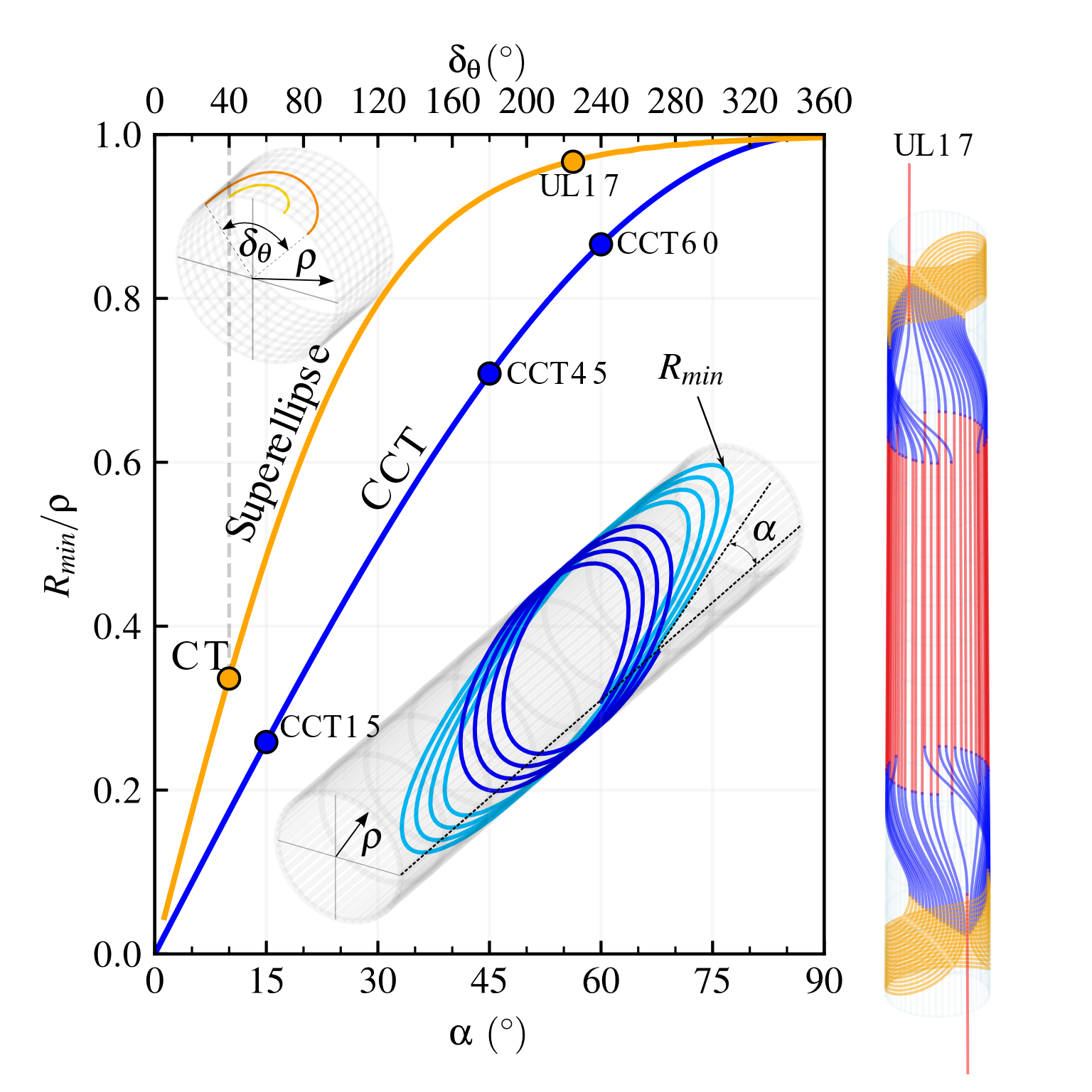 Smallest possible aperture diameter (i.e. 2ρ) that can be wound without degrading the conductor assuming a minimum bending radius of Rmin,c = 25 mm (i.e. similar to CORC® wire).
Same conductor.
Same length of the conductor.
Same current.
17
Uni-layer magnets | BERKELEY LAB
J. L. Rudeiros Fernandez et al.
3. Discussion
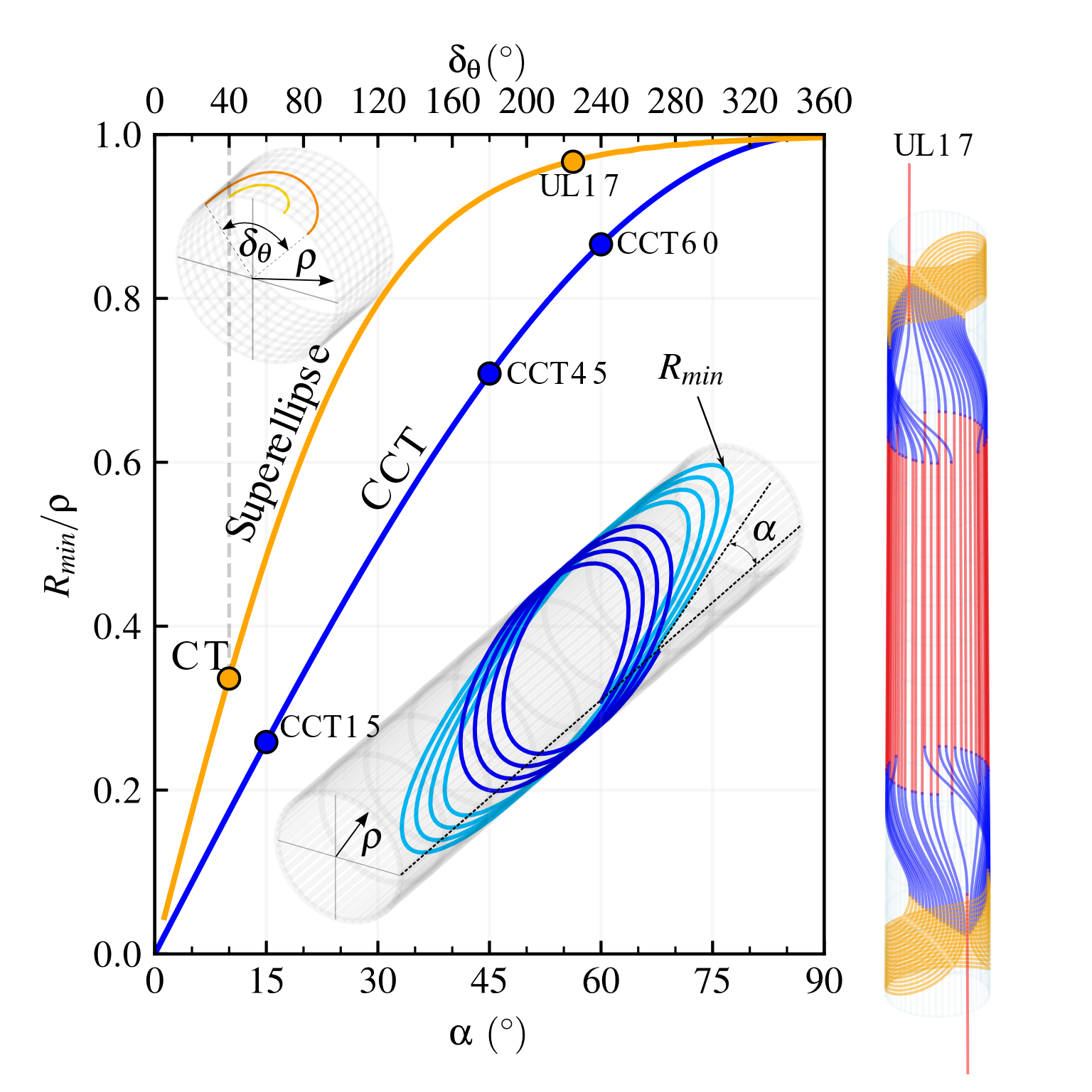 Minimum radius of curvature Rmin required in the conductor to wind a coil with an aperture of 50 mm.
Same conductor.
Same length of the conductor.
Same current.
18
Uni-layer magnets | BERKELEY LAB
J. L. Rudeiros Fernandez et al.
3. Discussion - Fabrication
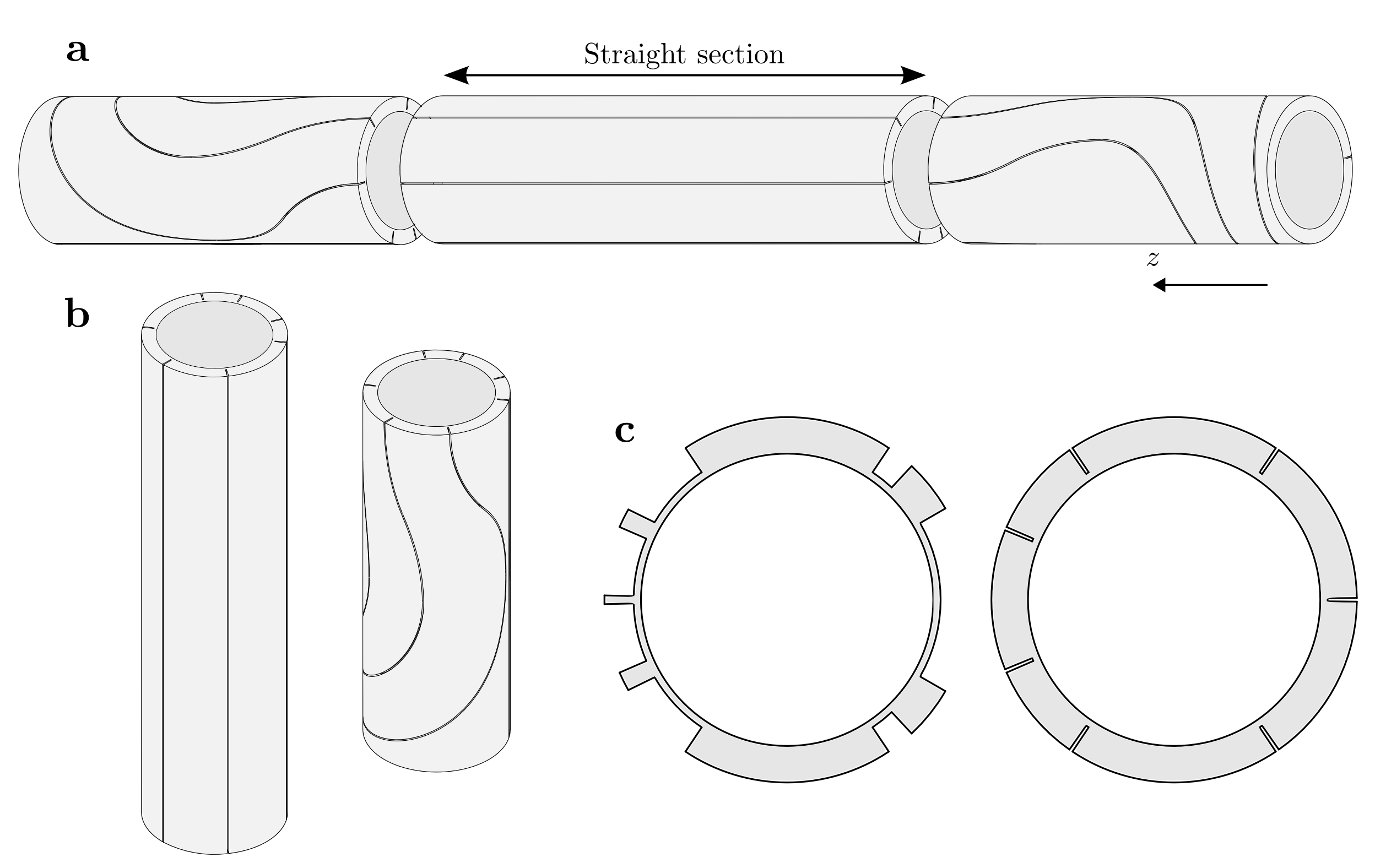 19
Uni-layer magnets | BERKELEY LAB
J. L. Rudeiros Fernandez et al.
4. Conclusions
The novel concept of Uni-layer magnets has been presented.
The asymmetric Uni-layer magnet presents significant advantages over other concepts, merging the advantages of the costheta and CCT concepts, providing a high-quality field in terms of harmonics, within a single-layer (no internal layer jumps), using a single continuous conductor, and with a higher minimum radius of curvature required in the conductor during winding.
This new concept is especially advantageous in the domain of stress-managed magnets for HTS conductors.
20
Uni-layer magnets | BERKELEY LAB
J. L. Rudeiros Fernandez et al.
Thank you!!!
21
Uni-layer magnets | BERKELEY LAB
J. L. Rudeiros Fernandez et al.